Српски језик
„ВОЖЊА“

Десанка Максимовић
- обрада-
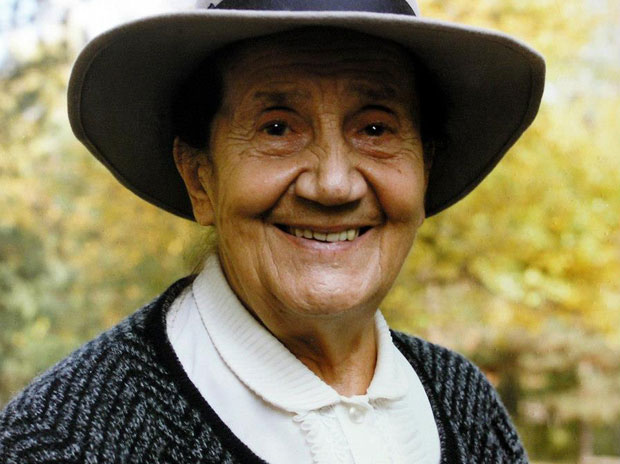 (Сања Цветојевић)
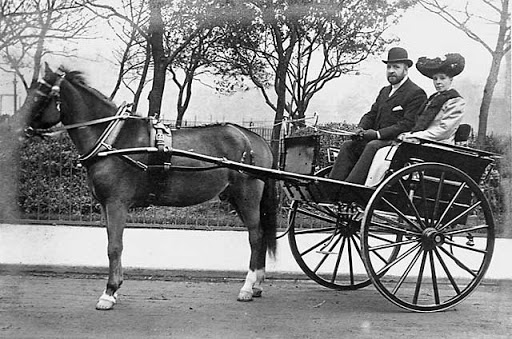 ВОЖЊА                                             Возимо се. Покрај путаразасутасела леже.Ко потоци после бурекоњи јуре,лете, беже.Врх потока и шипрагатопла, благавечер пада.Возимо се. Сања цвеће,мирис слећеса ливада.Гле, сеоске куће белекао стрелетек пролете.Поред пута стабла вита,шибља, жита лете, лете.
Гле, почињу и светлаци,лета знанцида се пале.И из магле трепте сиве,као живе,звезде мале.По бескрајно нежном, мекоми далекомнебу плаву.Насмејани месец блудишто на људиличи главу.Возимо се. Покрај путаразасутасела леже...Ко потоци после буре коњи јуре,лете, беже.
Непознате ријечи:- бура – јак вјетар, обично праћен кишом;- шипраг – густо шибље, грмље;- светлаци (свитац) – инсект чији задњи дио тијела ноћу свијетли;- блудјети – ићи без циља, лутати.
Анализа пјесме:
Ова пјесма говори о:
а) вожњи на бициклу
б) вожњи у аутобусу
в) вожњи у кочији
Мотив пјесме је:
а) љубав према мору
б) љубав према природи
в) љубав према предметима
Пјесма је сачињена од:
а) девет строфа
б) три строфе
в) дванаест строфа
Вријеме радње у пјесми је:
а) прољеће
б) љето
в) јесен
г) зима
Мјесто радње у пјесми је:
а) град
б) планина
в) село
Које строфе се понављају у пјесми:
а) прва и једанаеста
б) прва и осма
в) друга и пета
г) друга и дванаеста
ЗАДАЦИ ЗА САМОСТАЛАН РАД:

1. Напиши у свеске биљешке о писцу!
2. Увјежбај изражајно читати пјесму!
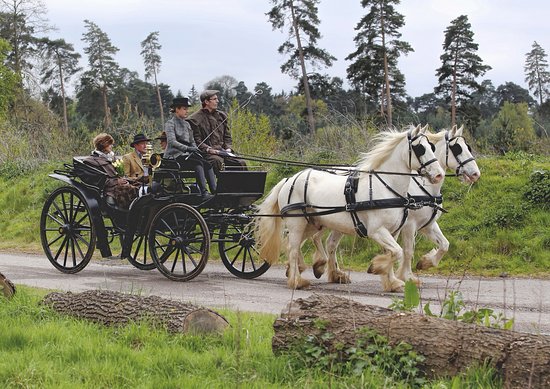